Proceso de Acceso a la Información
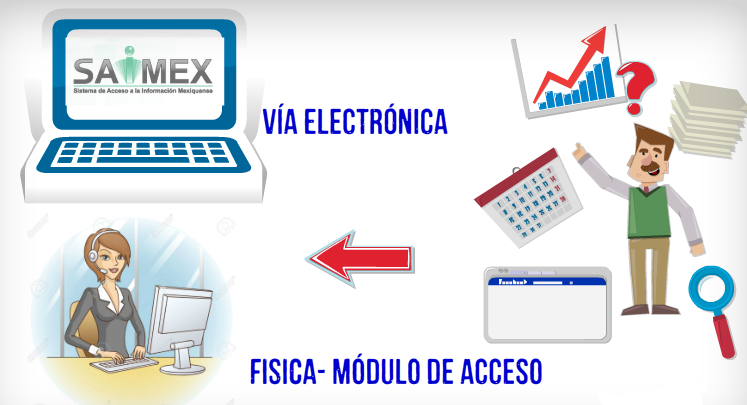 VERBAL
Respuestas a una Solicitud de Información
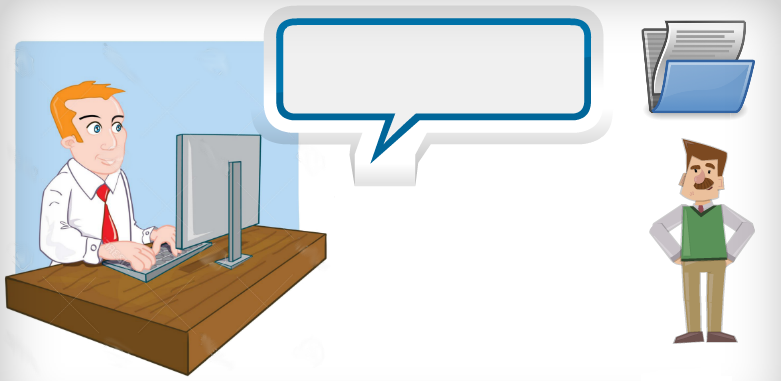 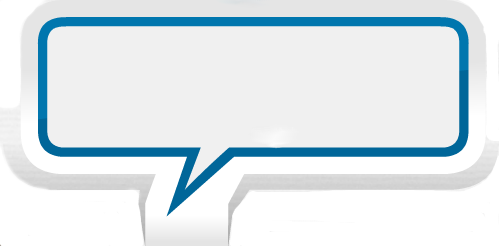 Unidad de Información
Entrega de Información
Respuesta u orientación
Aclaración
Incompetencia
Clasificación reservada o confidencial
No obran archivos
Requiere pago
Flujo de comunicación
Sujeto Obligado
Servidores Públicos Habilitados
Unidad de Información 
Sujeto Obligado
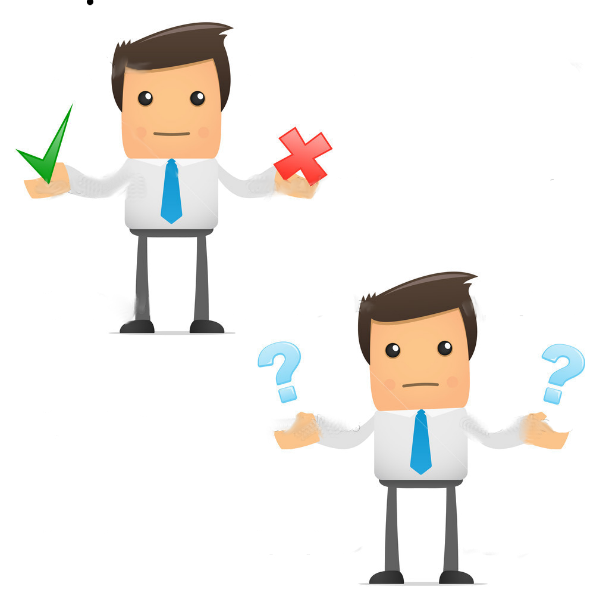 Ciudadano
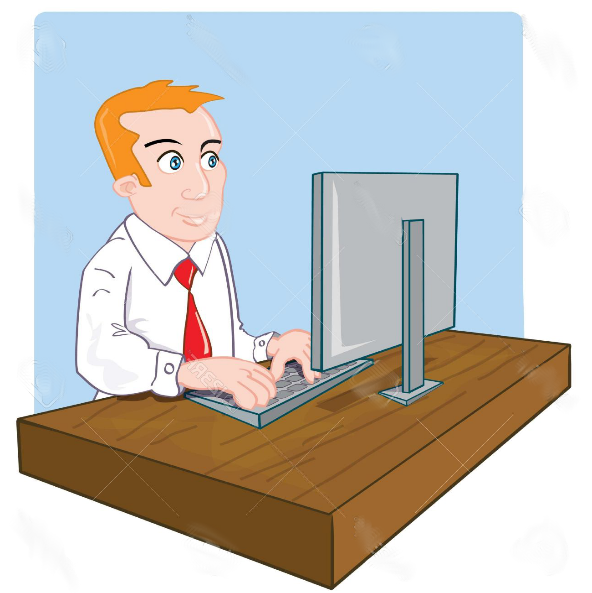 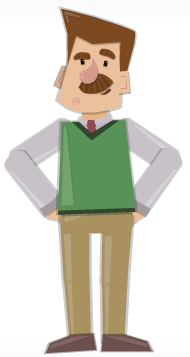 Turnos
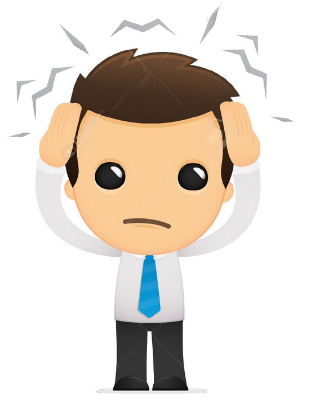 Respuesta a turnos
Aclaraciones
Prorrogas
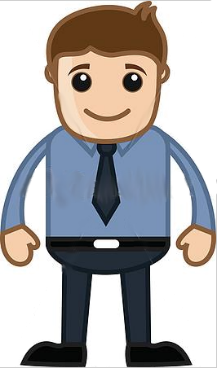 El ciudadano aclaró
Aclaración
si
no
Final
no
si
Entrega de Información
Respuesta u orientación
Incompetencia
No obran archivos
Requiere pago
Prorroga
Respuesta del SPH a los Turnos
Turno a SPH
no
no
Se tiene respuesta
Entrega de Información
Respuesta u orientación
Incompetencia
Requiere pago
si
El ciudadano esta conforme
Solicitud
no
Recurso de Revisión
si
Clasificación reservada o confidencial o inexistencia
si
si
no
Final
El ciudadano aclaró
Aclaración
si
no
Final
El ciudadano aclaró
Aclaración
si
no
Final
no
si
Entrega de Información
Respuesta u orientación
Incompetencia
No obran archivos
Requiere pago
Prorroga
Respuesta del SPH a los Turnos
Turno a SPH
no
no
Se tiene respuesta
Entrega de Información
Respuesta u orientación
Incompetencia
Requiere pago
si
El ciudadano esta conforme
Solicitud
no
Recurso de Revisión
si
Clasificación reservada o confidencial o inexistencia
si
si
no
Final
El ciudadano aclaró
Aclaración
si
no
Final
El ciudadano aclaró
Aclaración
si
no
Final
no
si
Entrega de Información
Respuesta u orientación
Incompetencia
No obran archivos
Requiere pago
Prorroga
Respuesta del SPH a los Turnos
Turno a SPH
no
no
Se tiene respuesta
Entrega de Información
Respuesta u orientación
Incompetencia
Requiere pago
si
El ciudadano esta conforme
Solicitud
no
Recurso de Revisión
si
Clasificación reservada o confidencial o inexistencia
si
si
no
Final
El ciudadano aclaró
Aclaración
si
no
Final
El ciudadano aclaró
Aclaración
si
no
Final
no
si
Entrega de Información
Respuesta u orientación
Incompetencia
No obran archivos
Requiere pago
Prorroga
Respuesta del SPH a los Turnos
Turno a SPH
no
no
Se tiene respuesta
Entrega de Información
Respuesta u orientación
Incompetencia
Requiere pago
si
El ciudadano esta conforme
Solicitud
no
Recurso de Revisión
si
Clasificación reservada o confidencial o inexistencia
si
si
no
Final
El ciudadano aclaró
Aclaración
si
no
Final
¿Qué es el SAIMEX?
Es el Sistema de Acceso a la Información Mexiquense (SAIMEX), el cual es administrado por el Infoem.

Facilita la recepción, trámite y seguimiento de solicitudes de información, acceso y corrección a datos personales.

El sistema se encuentra en la internet, el cual esta disponible las 24 hrs. de los 365 días del año. Solo en periodos vacacionales del Infoem se suspenden términos de Ley.
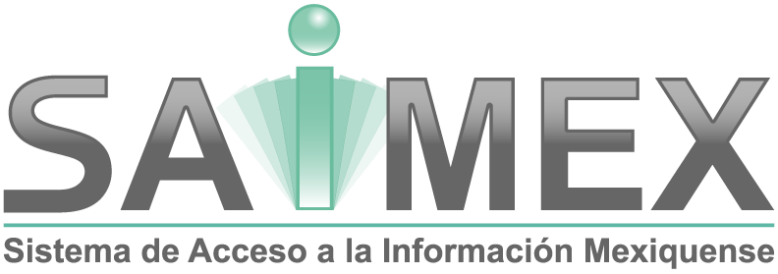 ¿Cómo acceder al SAIMEX?
Existen diversas formas de acceder al sistema, algunas de ellas son:

Opción uno:
Mediante la dirección en internet www.saimex.org.mx

Opción dos:
Mediante el icono situado en los sitios web institucionales y de transparencia de  cada Sujeto Obligado.

Opción tres:
Mediante el uso de motores de búsqueda como lo son Google, Yahoo, bing, Etc.
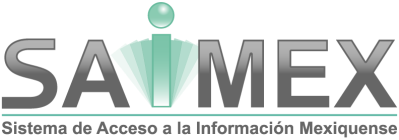 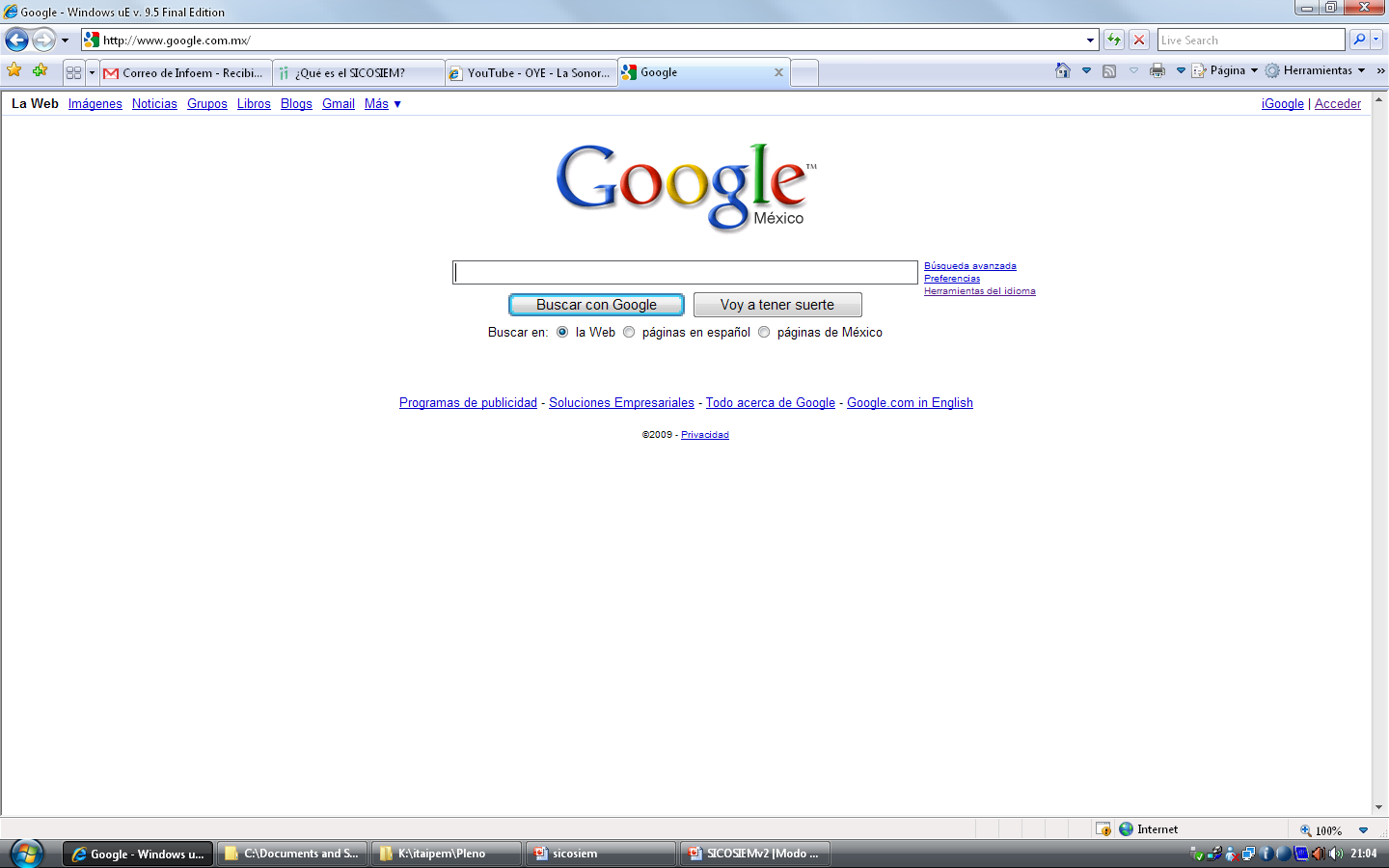 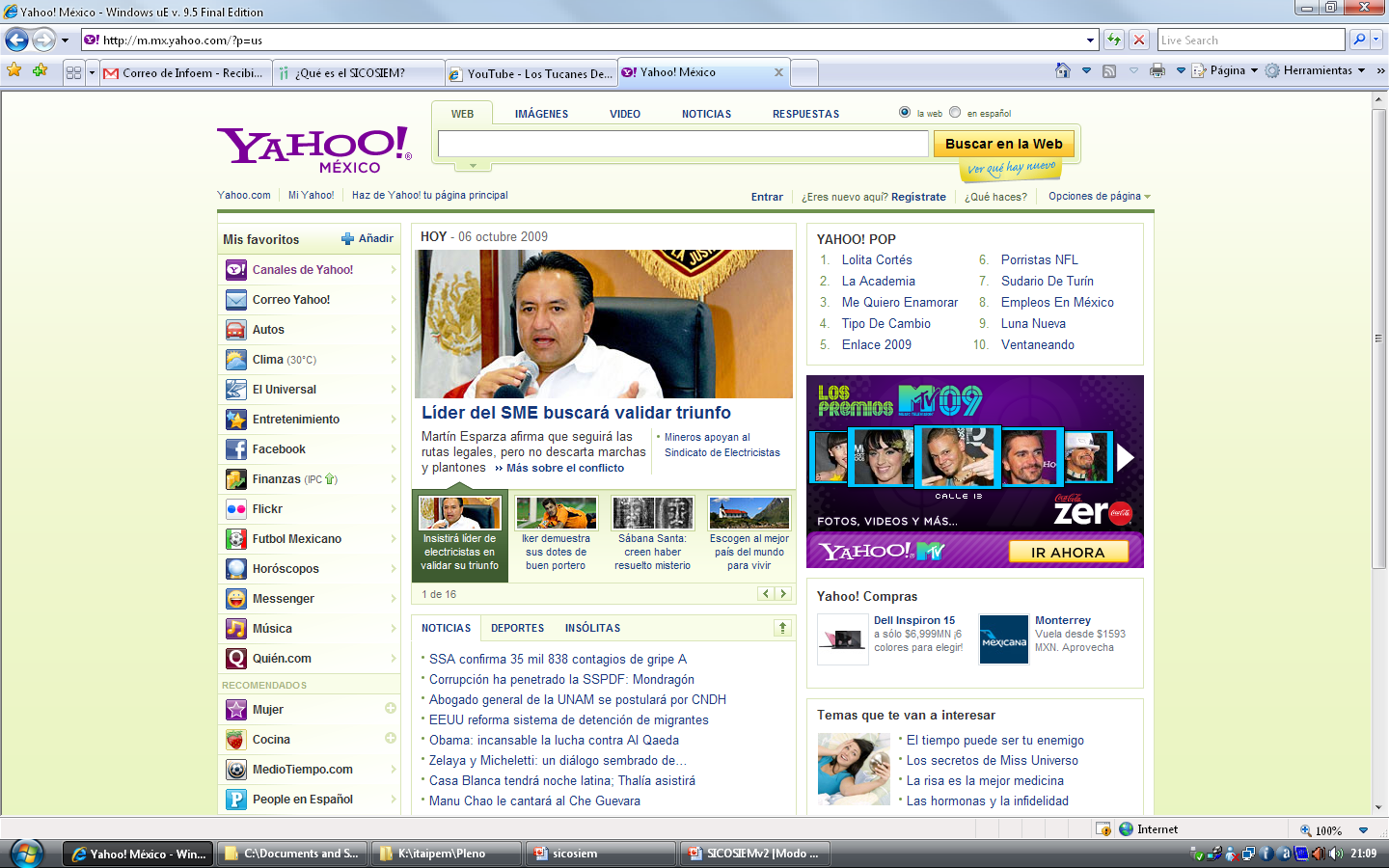 Agregar SPH en el SAIMEX
SPH1
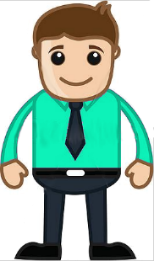 Unidad de Información
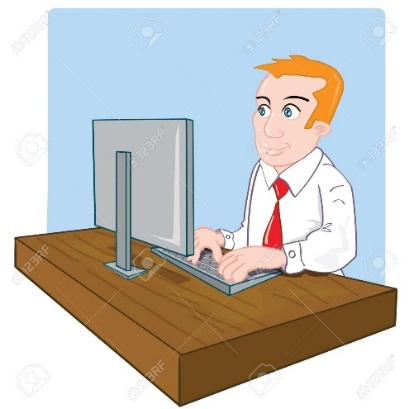 La UI, registra a los SPH en la Intranet del INFOEM, en el módulo de Directorio de Servidores Públicos

El sistema asigna automáticamente los usuarios y contraseñas.

En este modulo, se asignan o cambian contraseñas, y se cambian también los datos de los SPH.
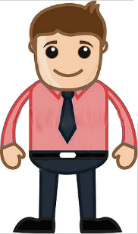 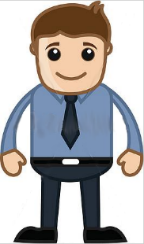 SPH2
SPH3
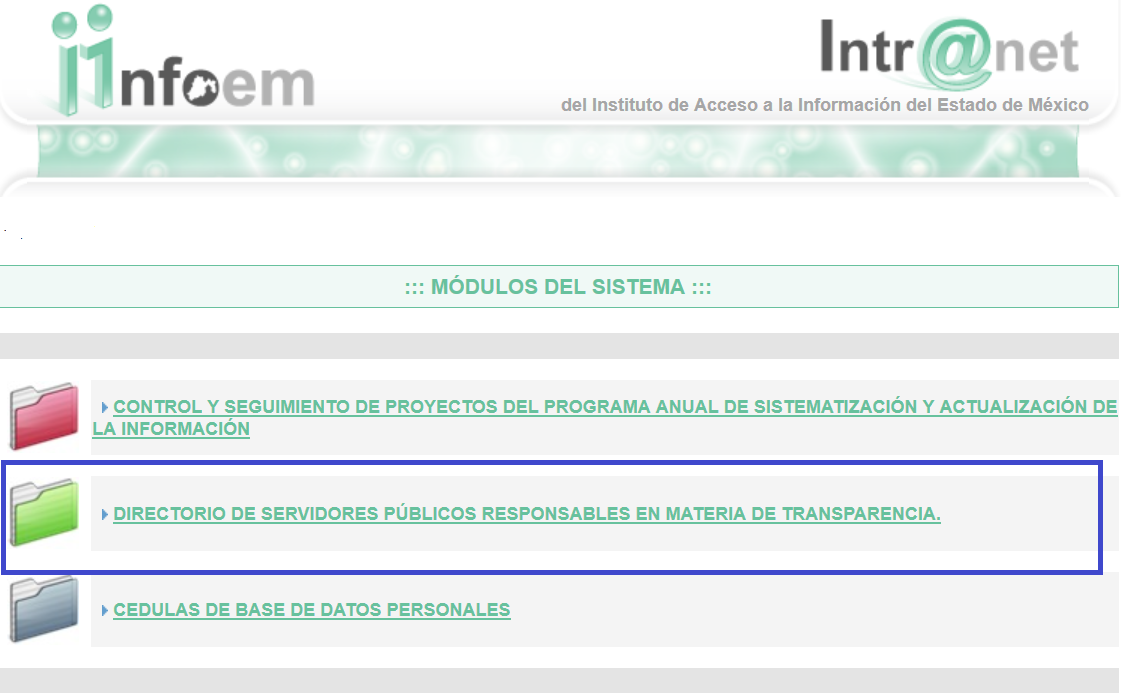 Cronograma para la atención de solicitudes
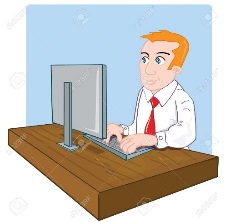 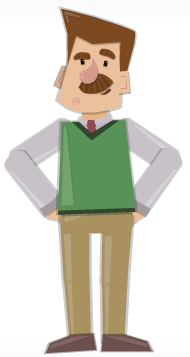 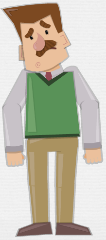 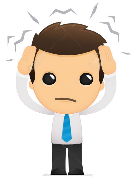 Fechas límite para solicitudes IP
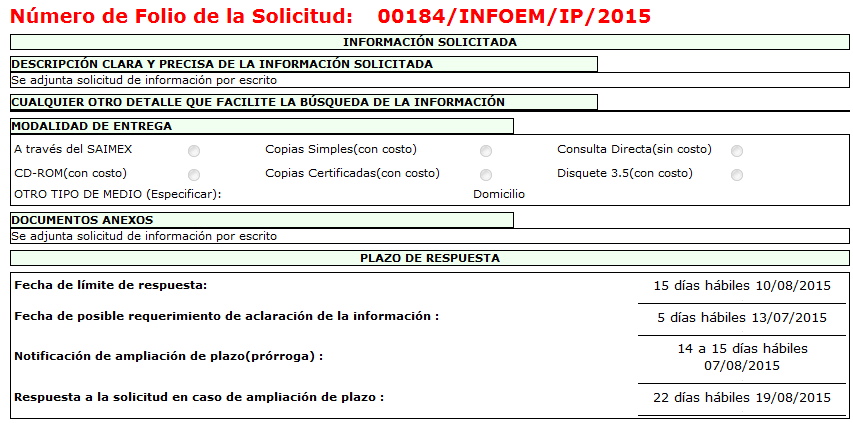 Fechas límite para solicitudes ARCO
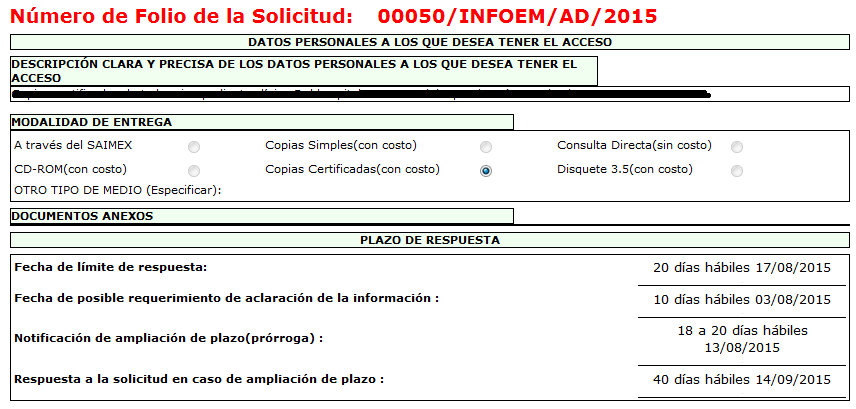 Recursos de Revisión
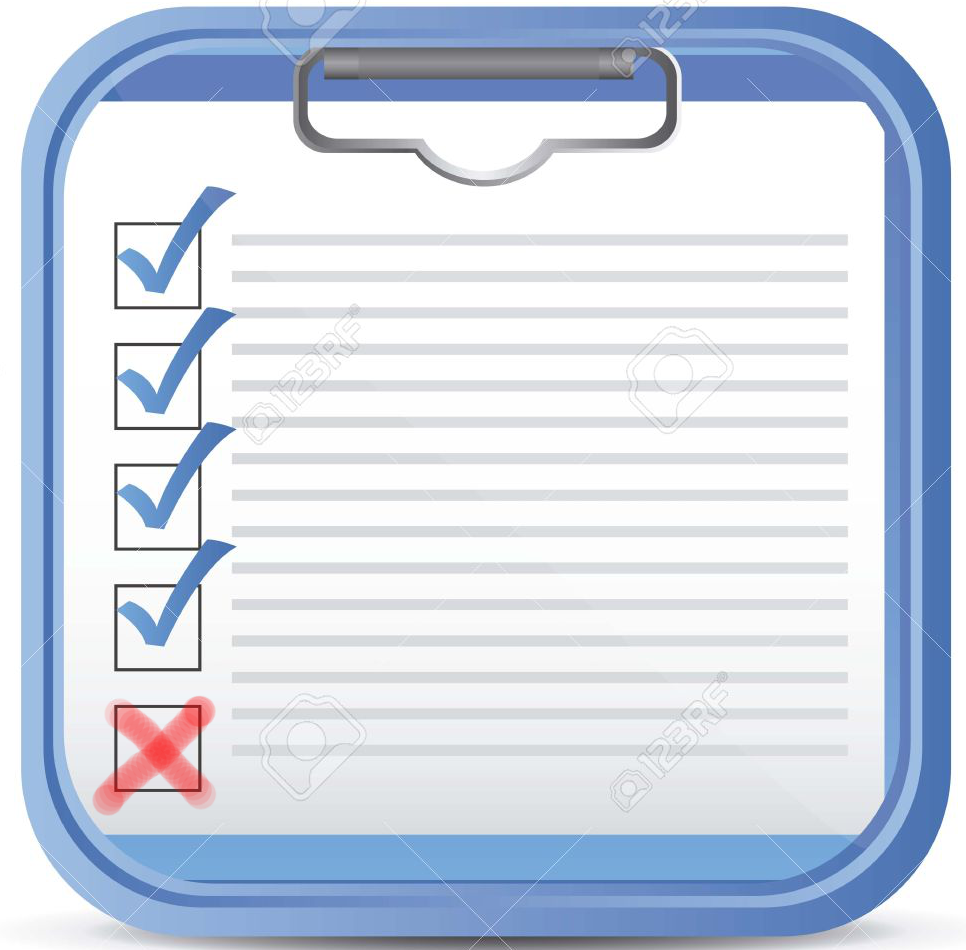 Si la respuesta no satisface los requerimientos del ciudadano, es incompleta o se la negaron, este puede interponer una queja o inconformidad ante el INFOEM denominada Recurso de Revisión
Esta inconformidad es turnada y analizada a los Comisionados del INFOEM para dar solución al ciudadano.

En este proceso el INFOEM establece comunicación con el Sujeto Obligado para saber el porque no se entrego la información, esta incompleta o no satisface el requerimiento del ciudadano.

El recurso debe resolverse en 30 días hábiles y el sujeto obligado tiene 3 días para mandar su informe de justificación.
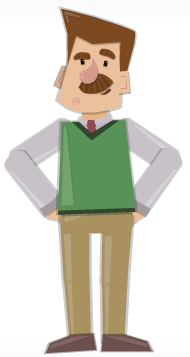 Flujo de comunicación Recurso de Revisión
Ciudadano
Unidad de Información 
Sujeto Obligado
Comisionados INFOEM
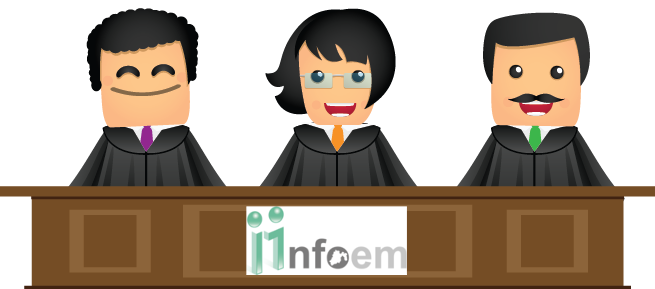 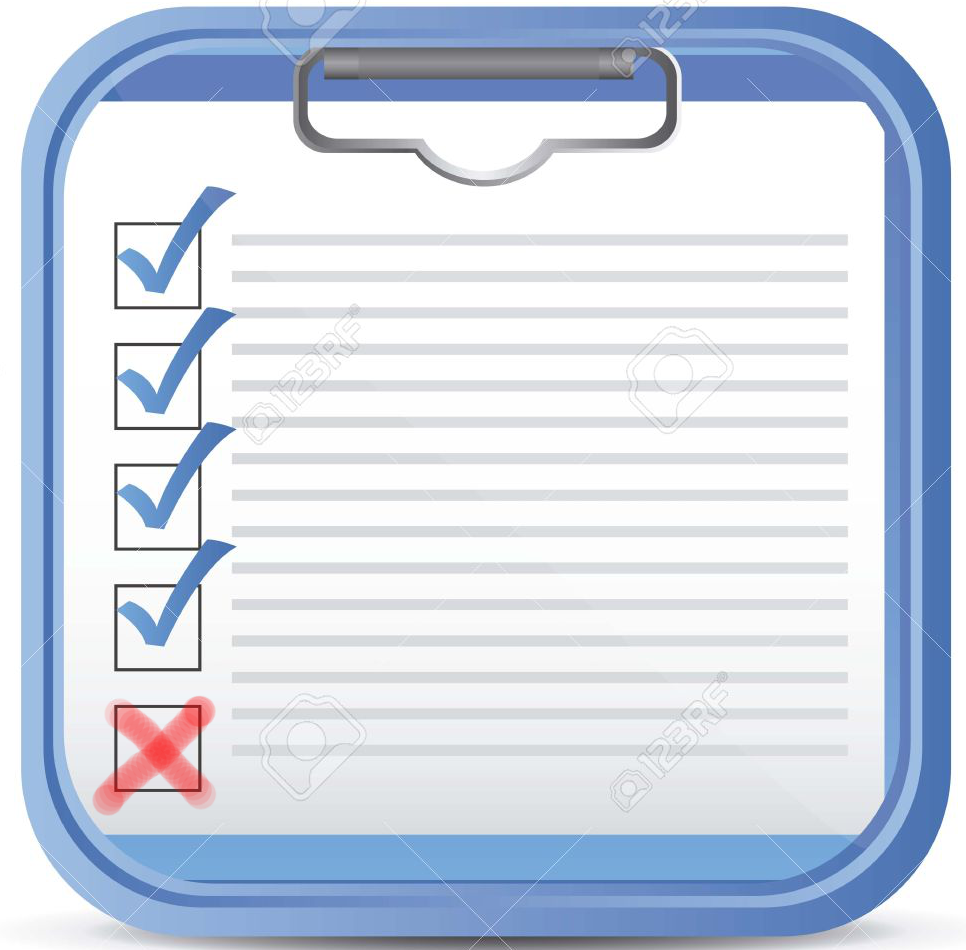 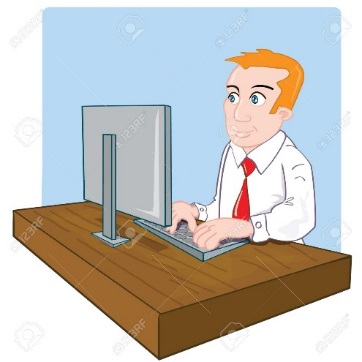 Respuesta o entrega de información
Aclaración al RR	 
Requerimiento de Documento  
Convocatoria a Audiencia
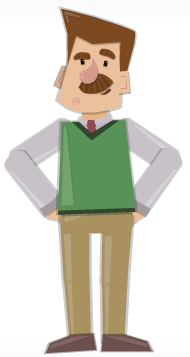 Aclaración al RR
Interposición de Recurso de Revisión
Cronograma para un Recurso de Revisión
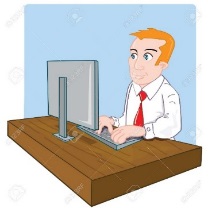 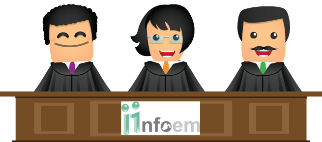 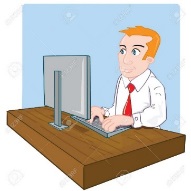 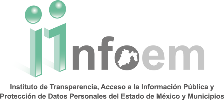 Pantalla inicial del SAIMEX
Registro y acceso para particulares
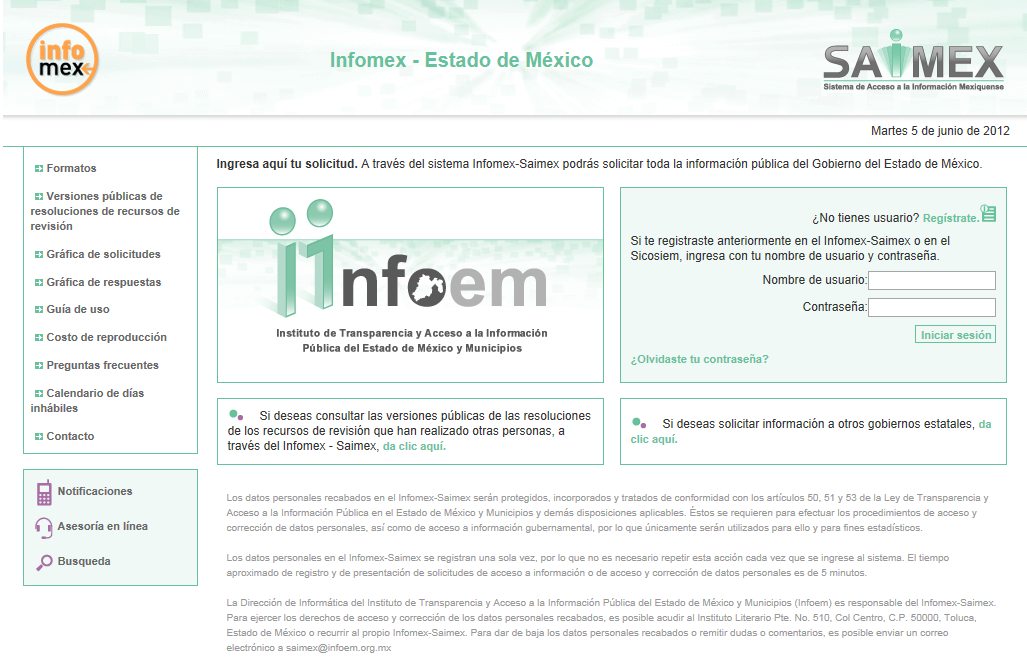 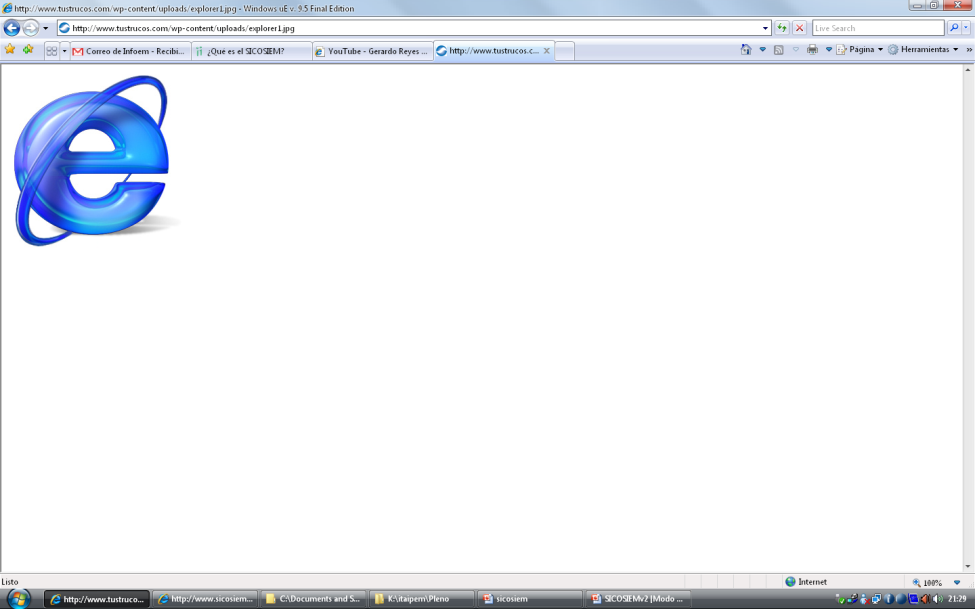 Acceso para Sujetos Obligados
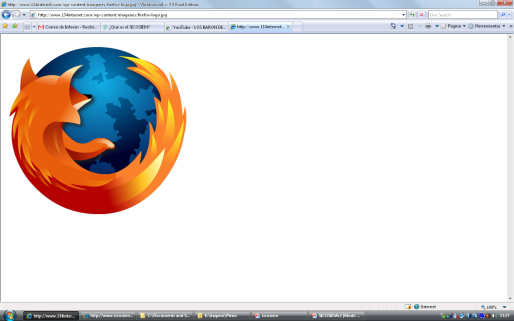 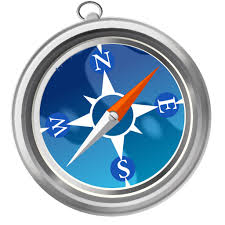 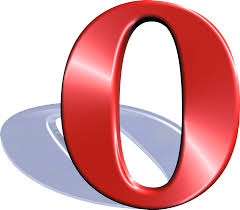 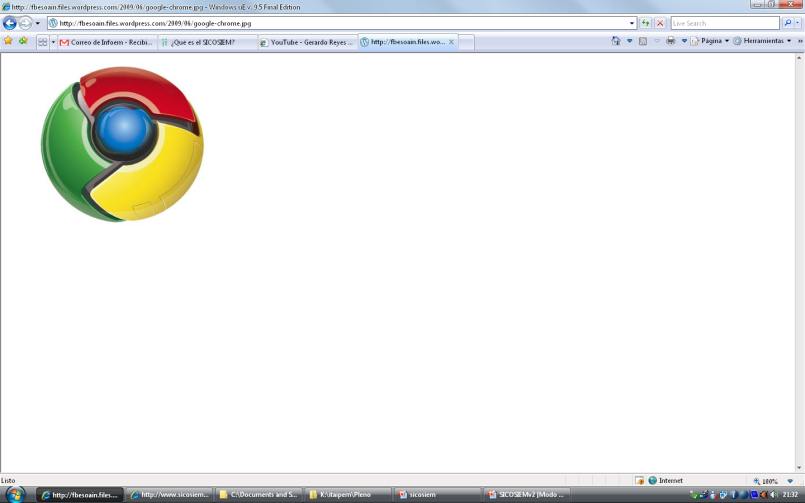 Usuario y contraseña
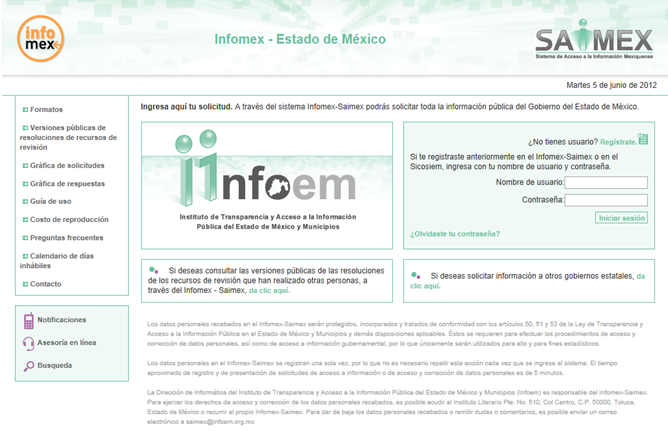 Para acceder al sistema es necesario contar con el usuario y contraseña, el cual deberá ser asignado por el Responsable de la Unidad de Información mediante el modulo del directorio. El cual se encuentra disponible en la intranet.
Nota: en caso de que el Titular de la Unidad no cuente con su usuario y contraseña, deberá enviar un oficio al Presidente del Infoem, marcando copia al Director de Sistemas solicitando la información. El tiempo estimado de atención es de 3 días.
Opciones principales !!!
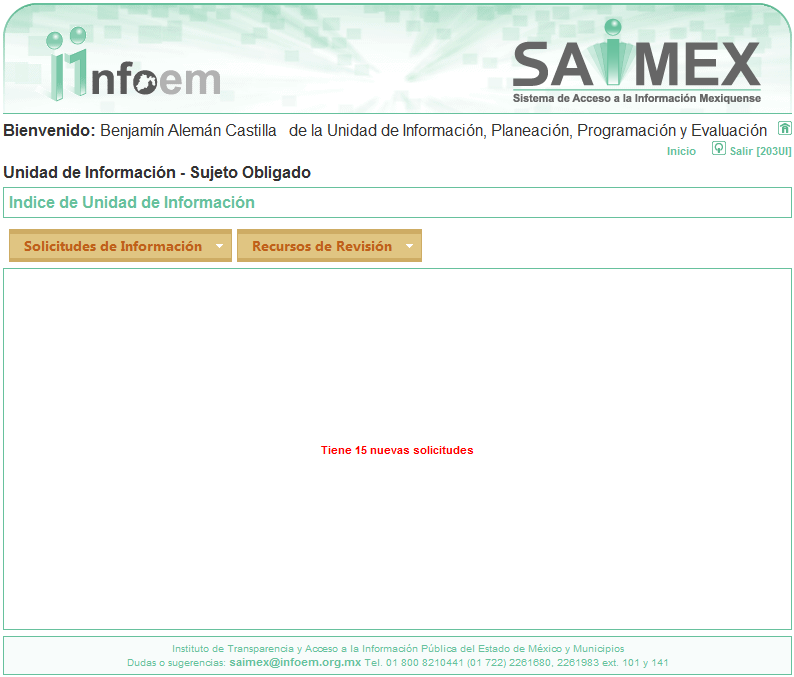 Opciones del sistema:

1.- Solicitudes de Información
       
2.- Recursos de Revisión
Área de notificaciones del sistema:
Notificaciones de solicitudes nuevas
Recursos de revisión nuevos.
Requerimientos de información o turnos. 
Respuestas de los ciudadanos a aclaraciones de solicitudes.
Mensajes enviados por el INFOEM para los sujetos obligados.
Solicitudes de información
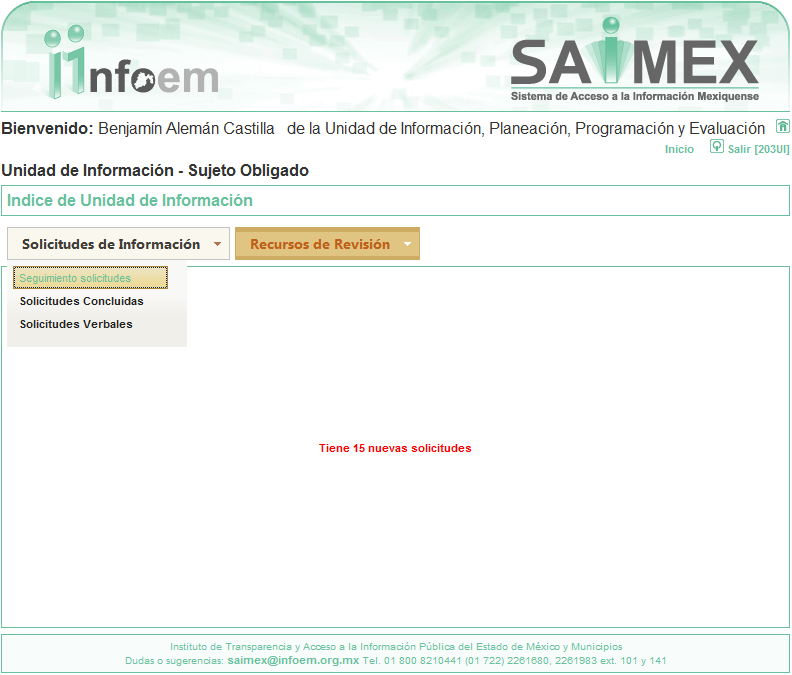 Opciones de las Solicitudes de Información:

1.- Seguimiento a Solicitudes

2.- Solicitudes Concluidas

3.- Solicitudes Verbales
Filtros para la busqueda
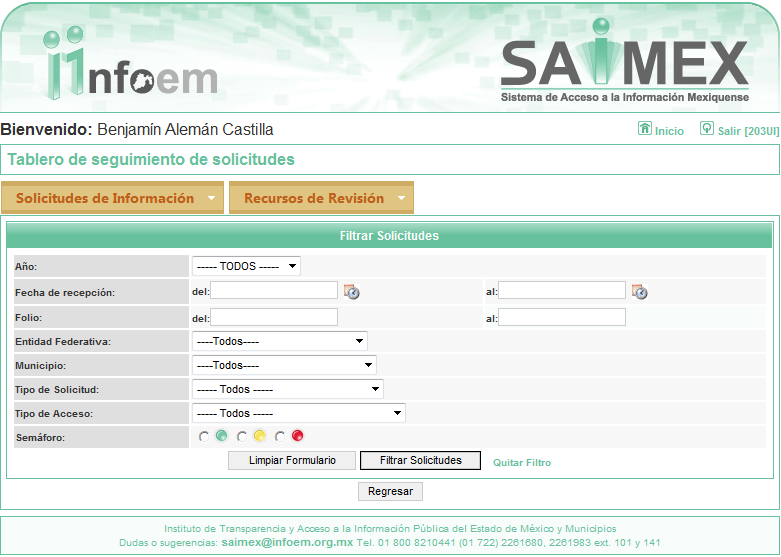 IMPORTANTE: En caso de que no se usen los filtros, pueden oprimir directamente el botón de “Filtrar Solicitudes”.
Filtros más comunes
Tablero de control
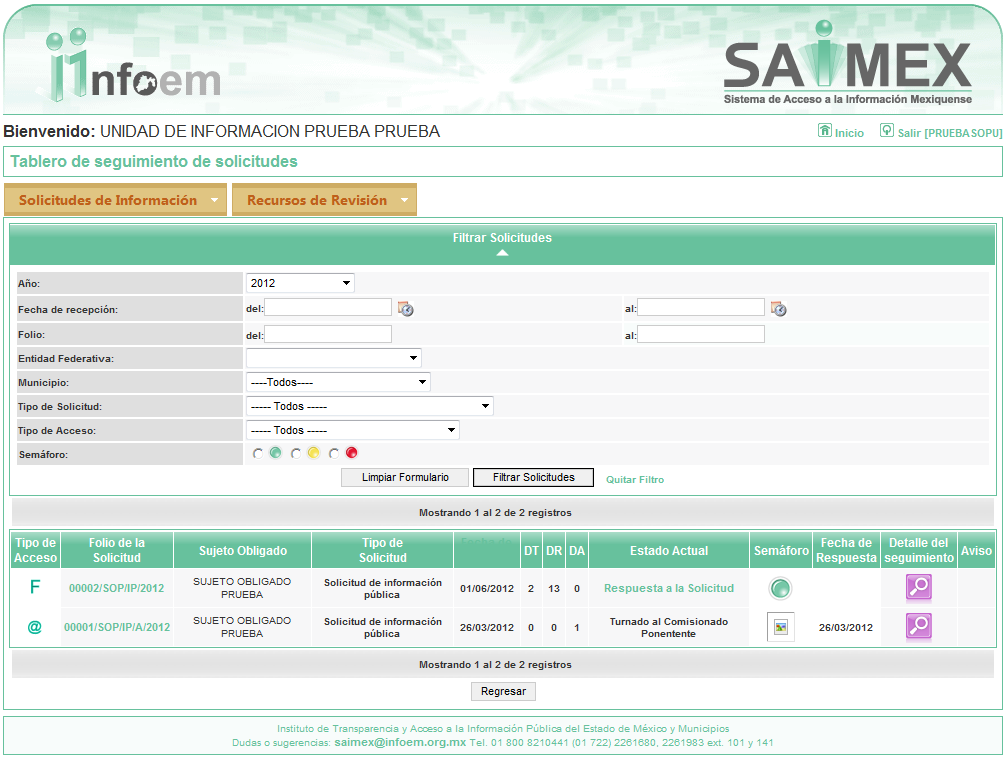 Descripción de columnas

1.- Tipo de Acceso, corresponde a la modalidad de recepción de una solicitud. La nomenclatura empleada es:

“@” se trata de una solicitud electrónica, el color rojo indica nuevo requerimiento y el verde indica requerimiento en tramite.

“F” se trata  de una solicitud física , el color rojo indica nuevo requerimiento y el verde indica requerimiento en tramite.
1
Tablero de control
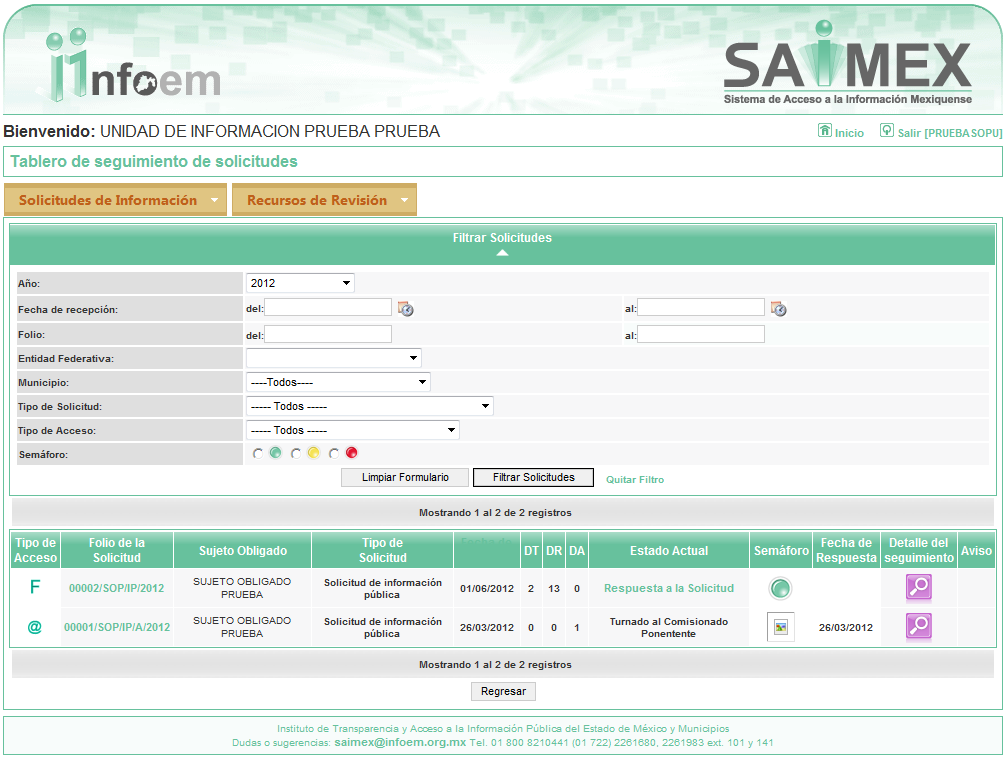 Descripción de columnas

2.- Folio de la Solicitud, se compone de una serie de 5 dígitos consecutivos, las siglas de la Dependencia, Tipo de solicitud “IP” Información Pública, “AD” Acceso a Datos, “RD” Rectificación a Datos, “CD” Cancelación a Datos y “OD” Oposición de Datos.
2
Tablero de control
Descripción de columnas

3.- Tipo de solicitud, indica el tipo de solicitud.
    -Información Pública
    -Acceso a Datos
    -Rectificación de Datos.
    -Cancelación Datos.
    -Oposición Datos.

4.- Fecha de recepción, muestra la fecha del día hábil en la que el sistema registro la solicitud.

5.- “DT” correspondiente a los días hábiles transcurridos desde que ingreso la solicitud de información.

6.- “DR” correspondiente a los días restantes para concluir el término legal al contestar una solicitud.

7.- “DA” correspondiente a los días de atención que son, los días que se tarda un Sujeto Obligado en contestar una solicitud.
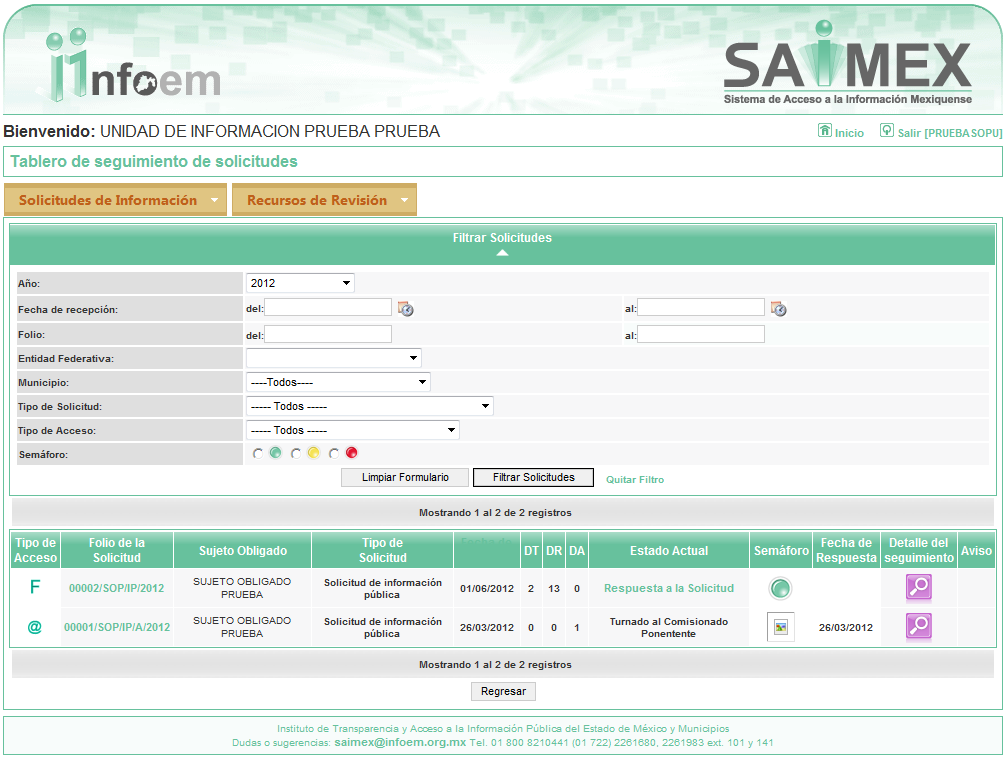 4
5, 6 y 7
3
Tablero de control
Descripción de columnas

8.- Estado actual, (estatus), representa las diferentes etapas  por las cuales pasa una solicitud de información.

Nota: mediante esta columna se controla la totalidad del sistema.

9.- Semáforo, representa de modo gráfico los días transcurridos, de acuerdo a la siguiente descripción.
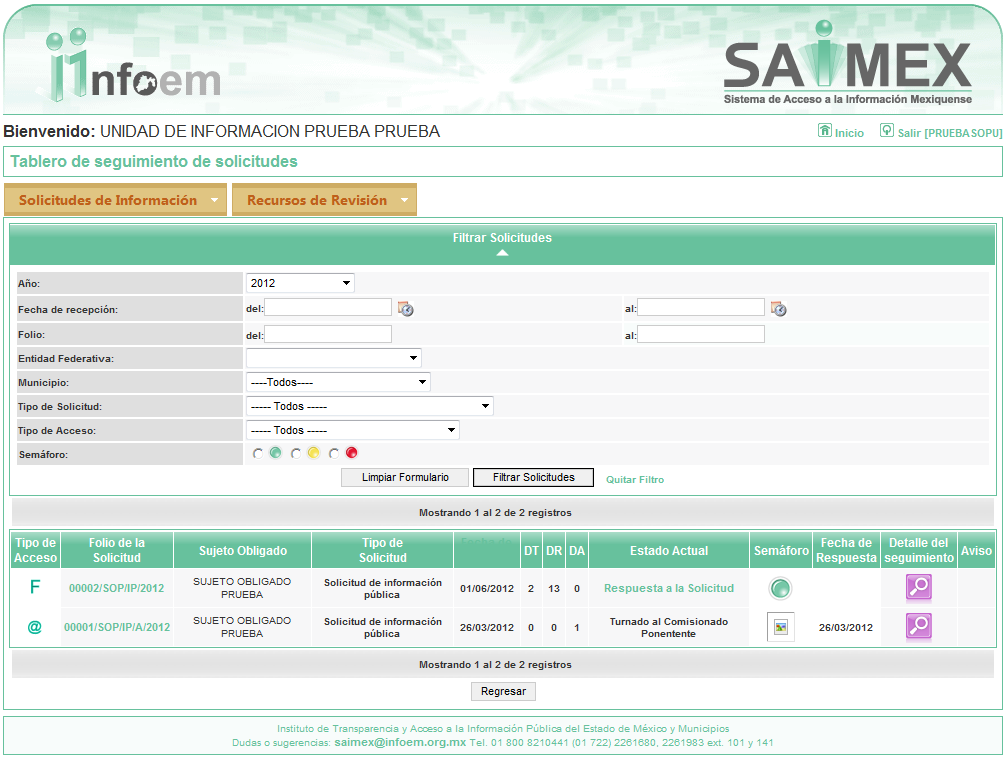 9
Verde: Día 0 al 10
Amarillo : Día 11 al 13
Rojo : Día 14 y 15
Solicitud concluida, sin recurso de revisión
8
Se ha entregado información, existen  15 días para la interposición del Recurso de Revisión.
Tablero de control
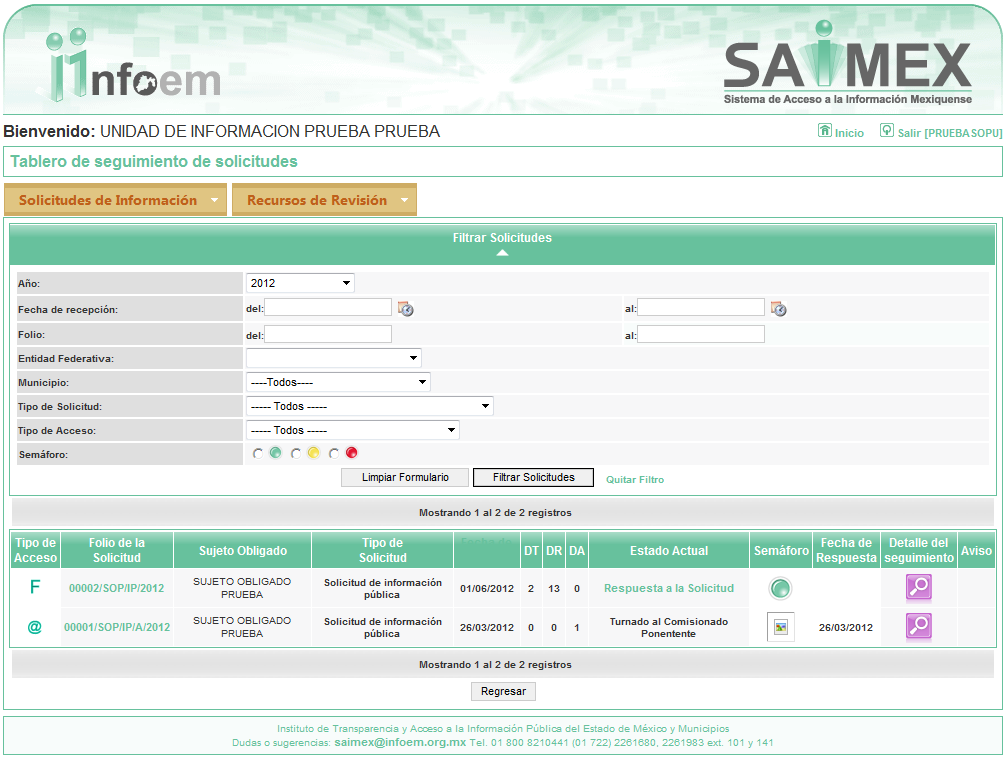 Descripción de columnas

10- Fecha de respuesta, muestra la fecha en que se concluyo con el requerimiento de información, así como la notificación del solicitante

11.- Detalle del seguimiento, desglosa minuciosamente el proceso de atención del requerimiento de información

12.- Mandar aviso, permite el intercambio de mensajes entre el Responsable de la Unidad de Información y el Servidor Público Habilitado.
11
10
12
Tablero de control
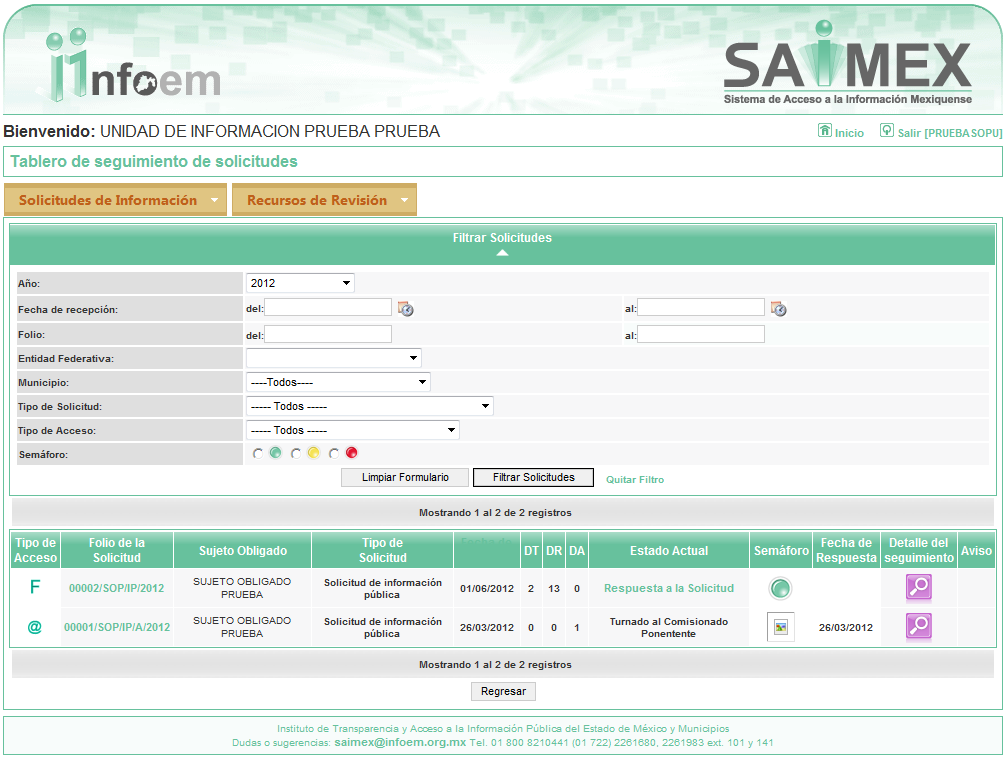 Análisis de la Solicitud

Mediante la columna de nombre Folio de la Solicitud, visualizaremos el acuse de la solicitud.

En el acuse debemos ubicar el apartado de nombre “información solicitada”
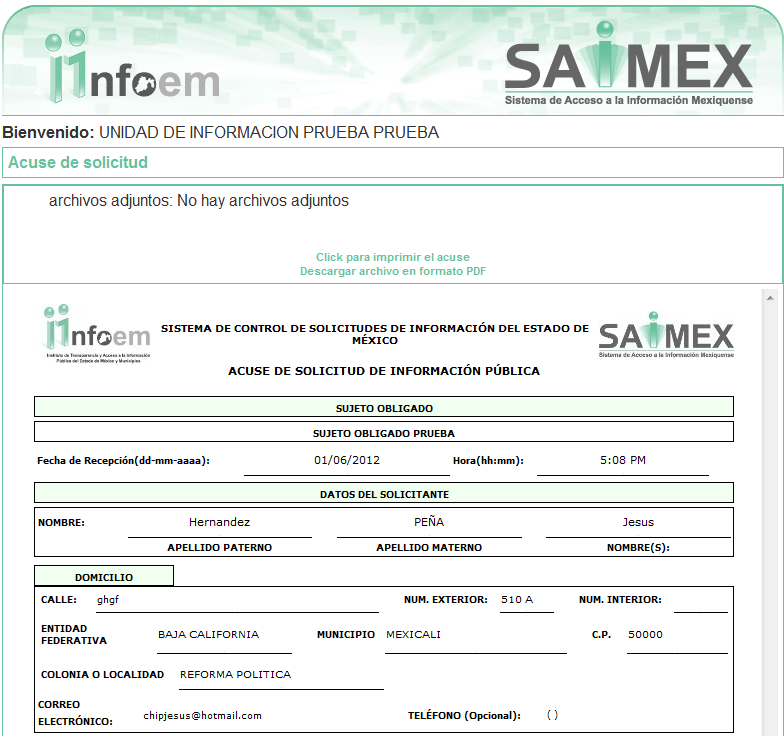 Análisis del requerimiento
La información del acuse de la solicitud es confidencial, siendo responsabilidad del la Unidad el resguardo y confidencialidad de ellos.

Nota: por ningún motivo los Servidores Públicos deberán conocer los datos del solicitante.
Datos del Solicitante
El Responsable de la Unidad de Información deberá garantizar el resguardo y protección.
Datos de lo Solicitado
Mediante la información de este apartado se deberá realizar el análisis del requerimiento
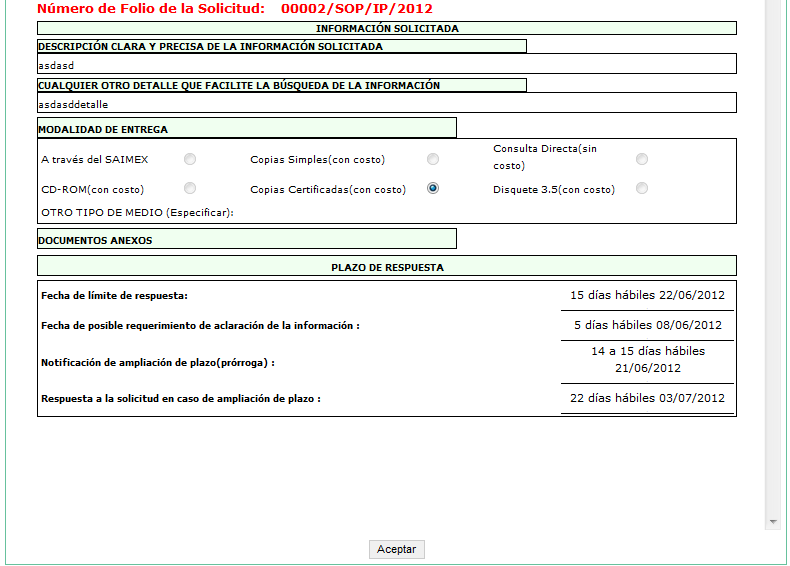 Tablero de control
Análisis de la Solicitud

Una vez concluido el análisis del requerimiento mediante la columna Estado actual se deberá modificar el estatus, de acuerdo a las siguientes opciones:

      1.Requerir de aclaración
      2.No se atiende requerimiento
      3.Incompetencia
      4.Requerir información a Servidor Público Habilitado
      5.Entrega de información
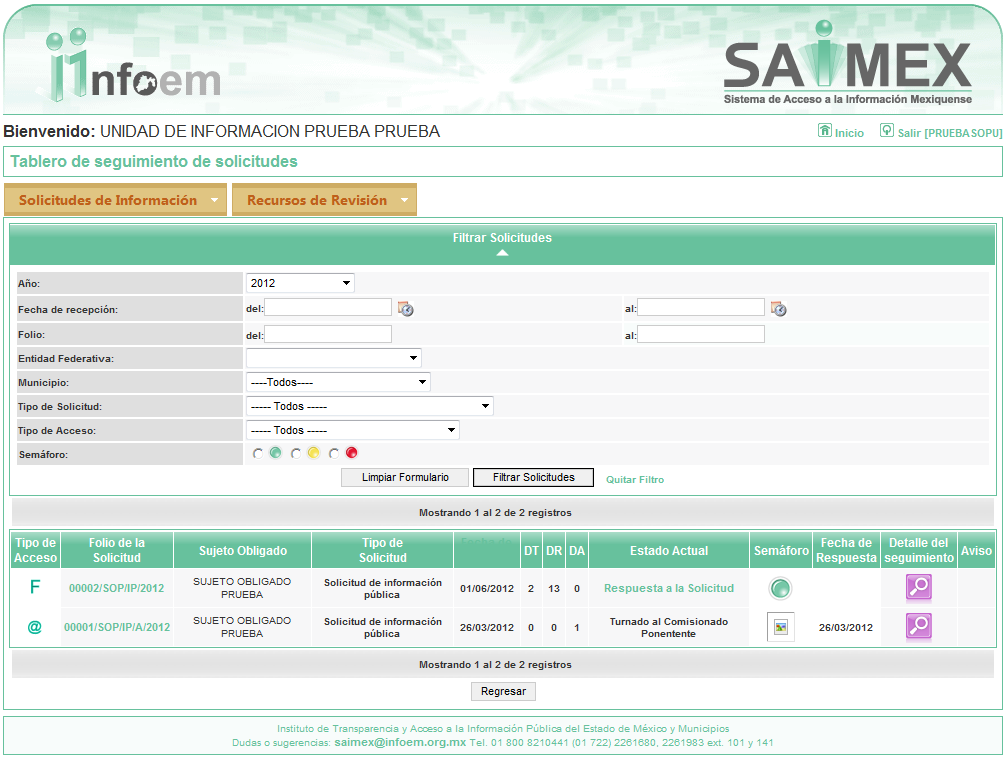 8
Cambio de estatus del requerimiento
En caso de requerir aclaración, se deberá realizar en los primeros 5 días del ingreso de la solicitud.
Nota: en el 6 día la opción es deshabilitada por el sistema, por lo cual desaparece de la pantalla.
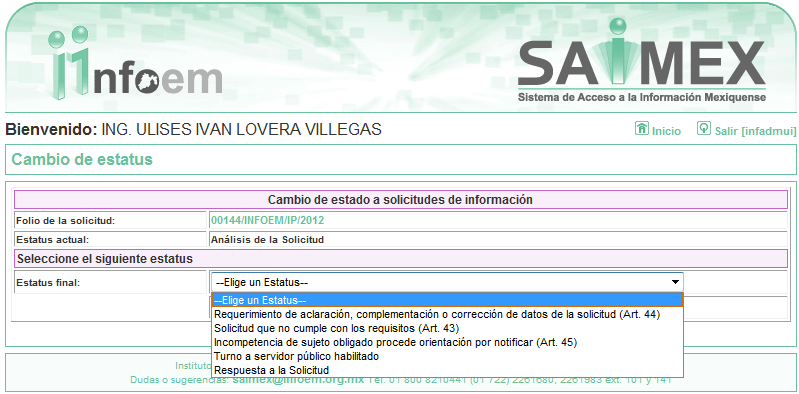 Supuesto uno: el particular atiende el requerimiento de aclaración en un máximo de 5 días, reiniciándose los términos de Ley.
Supuesto dos: el particular no atiende el requerimiento de aclaración en un máximo de 5 días, se concluye el tramite.
En caso de incompetencia, se deberá orientar al particular sobre su requerimiento en un plazo máximo de 5 días de haberse interpuesto el requerimiento.
Cambio de estatus del requerimiento
Requerimiento a Servidor Público Habilitado

Los requerimiento de información se puede realizar a varios Servidores Públicos Habilitados.

Nota: el requerimiento a los Servidores Públicos Habilitados deberá realizarse en un plazo máximo de 2 días de haber sido interpuesta la solicitud.
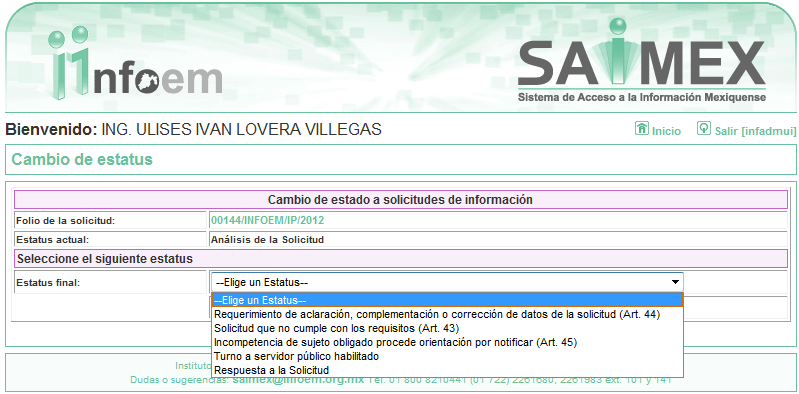 Requerimiento a Servidor Público Habilitado
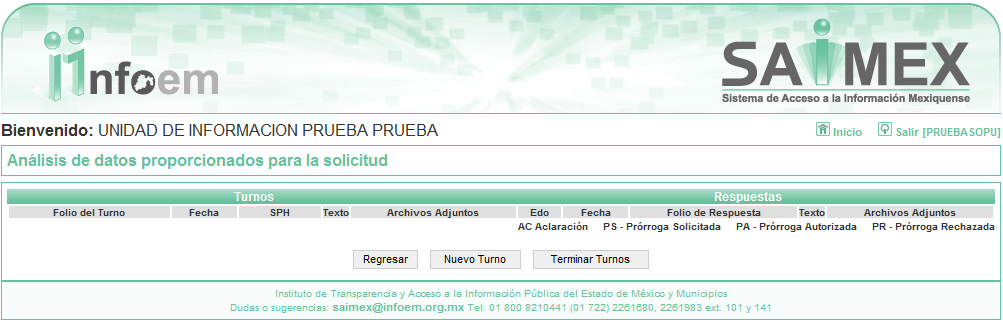 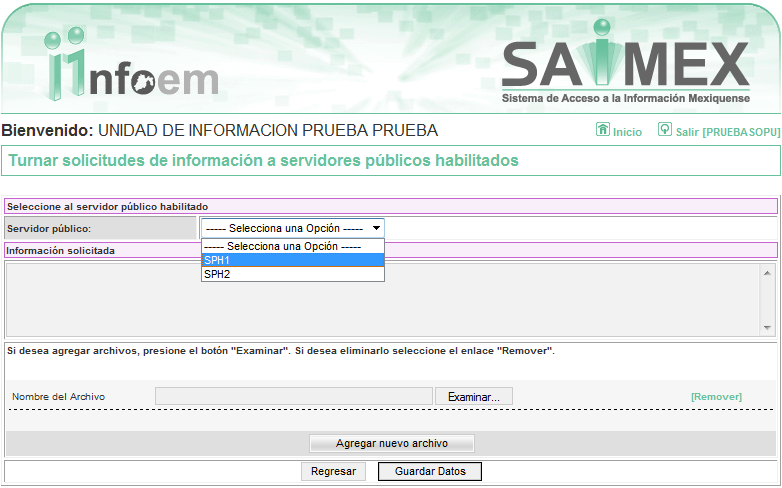 Paso 1
Seleccionamos “Nuevo Turno”
Paso 2
Seleccionamos “Servidor Público”, previamente dado de alta en el directorio
Paso 3
Digitamos o pegamos parte o la totalidad del requerimiento.
Paso 4
Seleccionamos “Guardar Datos”
Requerimiento a Servidor Público Habilitado
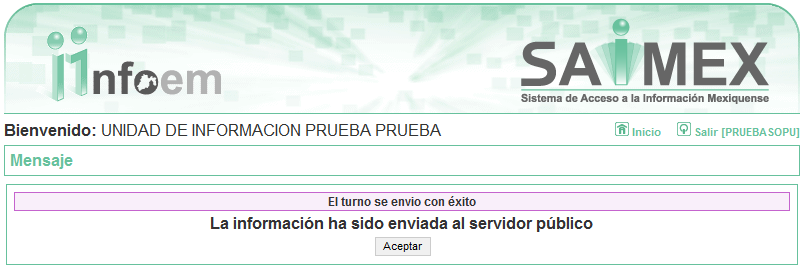 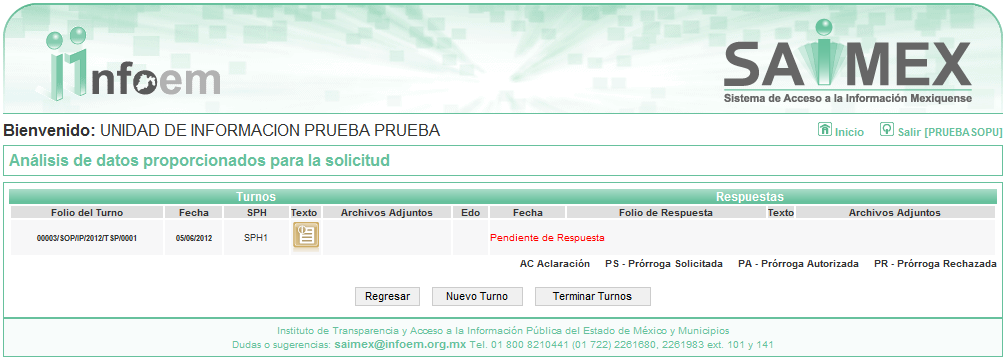 Paso 5
Seleccionamos “Aceptar” para regresar al tablero de requerimientos.
Paso 6
En caso de haber requerido la totalidad de la información solicitada seleccionamos “Regresar”
Paso 7 (opcional)
De ser necesario requerir información a más de un Servidor Público Habilitado repetimos los pasos de la lámina anterior, seleccionando “Nuevo Turno”.
Requerimiento a Servidor Público Habilitado
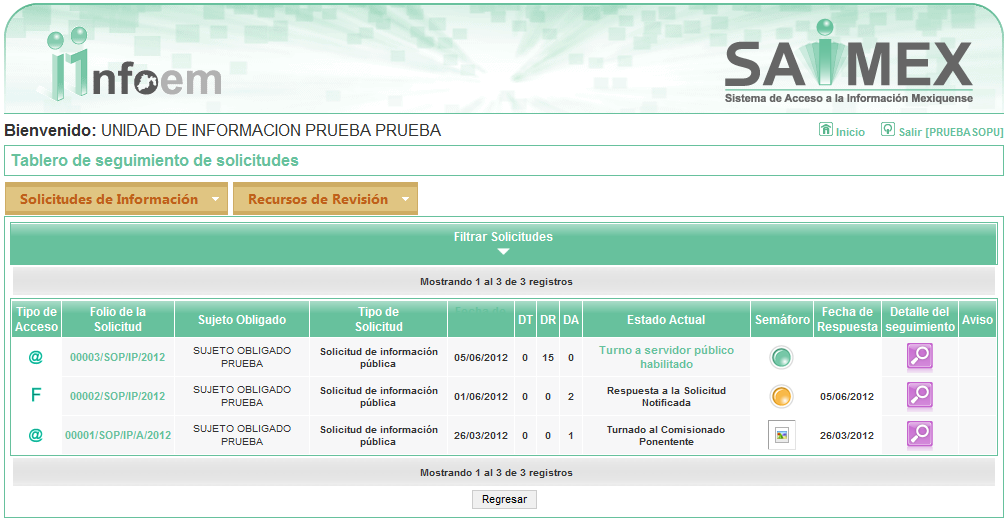 Validación de cambio de estado actual

En la columna de “Estado Actual” visualizaremos el cambio de estatus del requerimiento.
El Responsable de la Unidad de Información a concluido la atención del requerimiento.

Corresponde al Servidor Público Habilitado su intervención, deberá seguir las instrucciones de las láminas 4 y 5
Usuario y contraseña del Servidor Público Habilitado
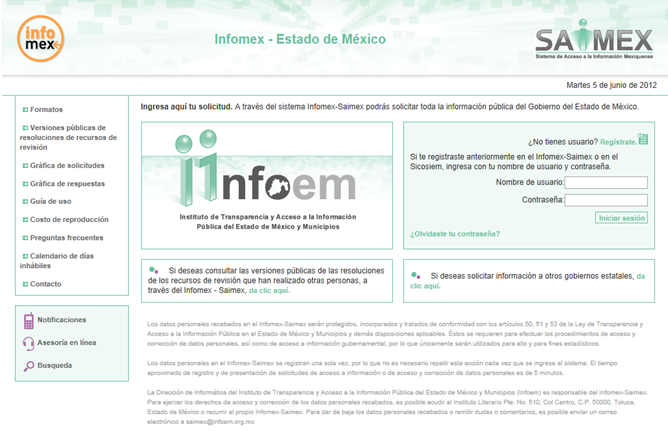 Para acceder al sistema es necesario contar con el usuario y contraseña, el cual deberá ser asignado por el Responsable de la Unidad de Información mediante el modulo del directorio, disponible en la intranet.
Requerimientos de Información
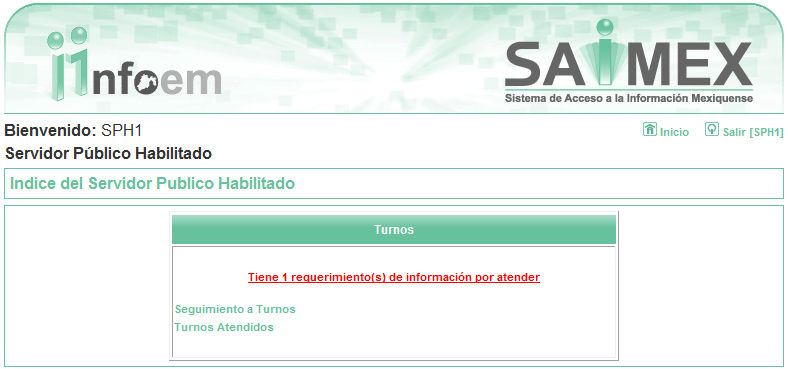 Opciones del sistema:

1.- Seguimiento a Turnos
       
2.- Turnos atendidos
Nota: es necesario acceder al sistema como mínimo una vez al día
Apartado de requerimientos.
Tablero de control
Para la descripción de las columnas favor de referirse a las diapositivas 10 a la 13.
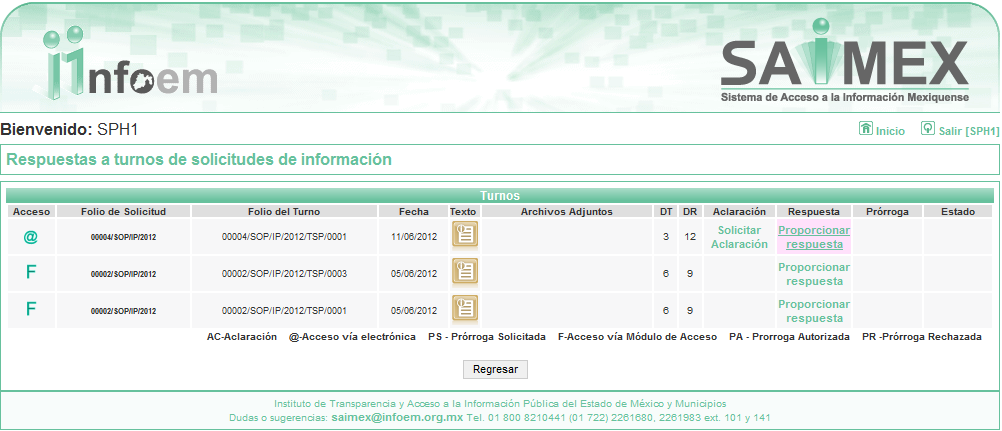 Mediante la columna de nombre “Requerimientos” visualizaremos la información solicitada.
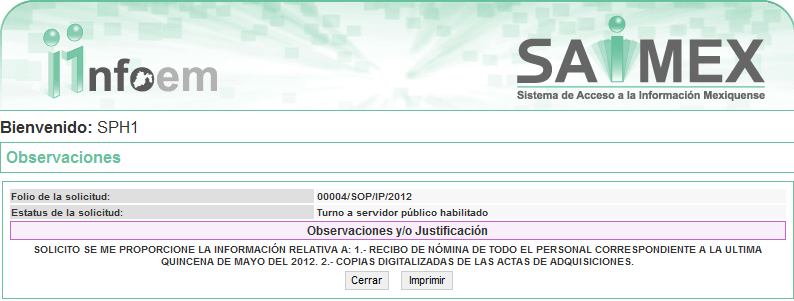 En el apartado de nombre “Observaciones y/o Justificación” visualizaremos una descripción clara del requerimiento
Tablero de control
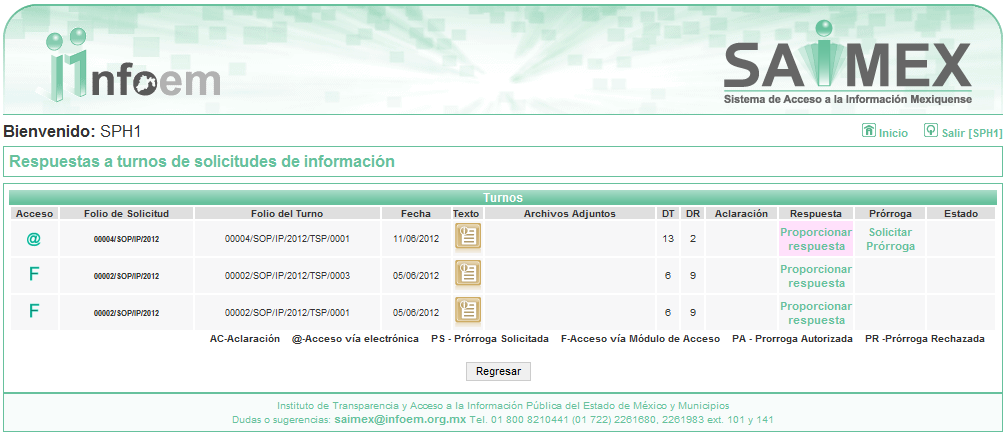 En caso de que el requerimiento no sea claro, el Servidor Público Habilitado podrá solicitar una aclaración en los primeros 5 días de haber sido interpuesto por el particular
Nota: el sistema solo permite sea empleado una vez el estatus de aclaración.
Tablero de control
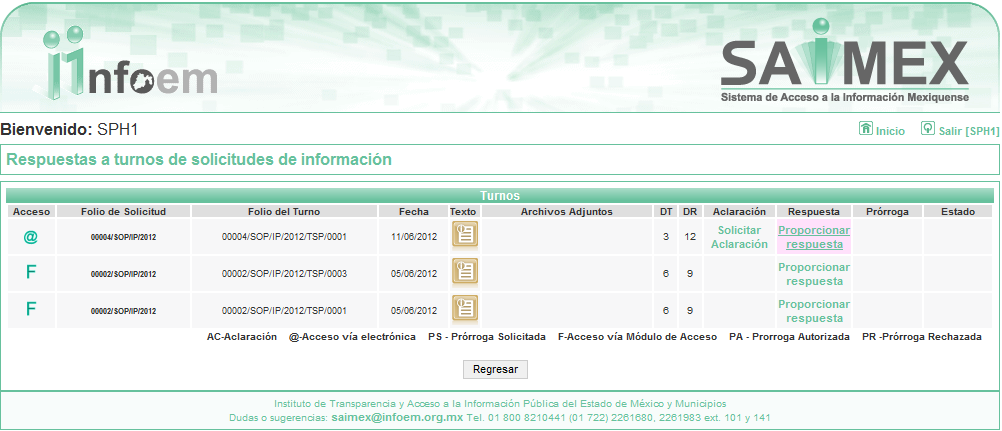 Una vez analizado el requerimiento procederemos a proporcionar la respuesta mediante la columna de nombre “Respuesta”
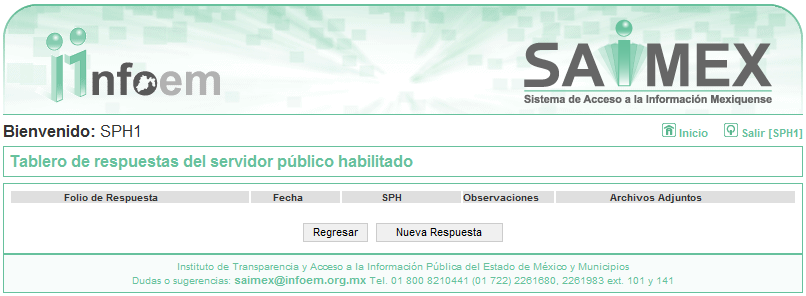 Mediante la opción de nombre “Nueva Respuesta” atendemos el requerimiento
Atención del requerimientos de Información
En la pantalla de respuesta a requerimiento de información encontraremos los siguientes 3 apartados.

Resumen ejecutivo de la respuesta.
Observaciones a la respuesta.
Opción de adjuntar archivos que sustenten la respuesta.

     
             La limitante es en función al enlace de internet de los Sujetos Obligados.
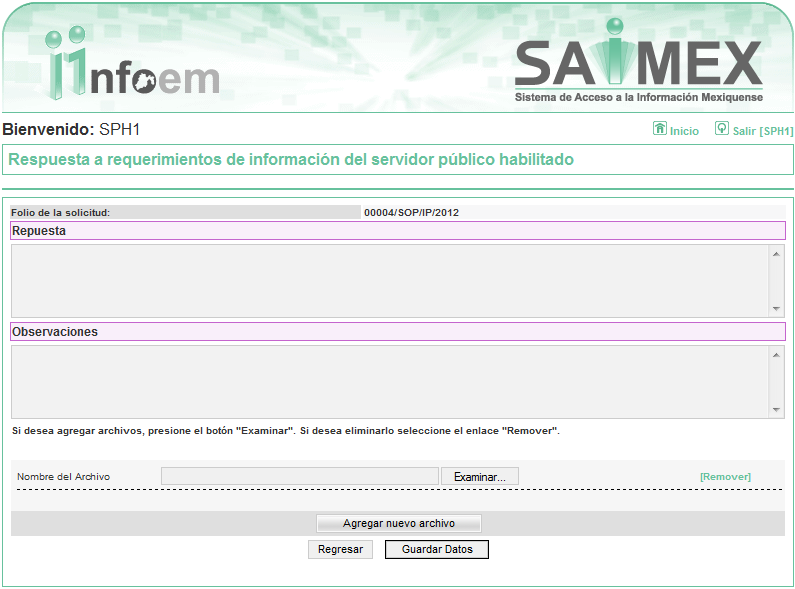 1
2
3
Mediante la opción de nombre “Guardar Datos” finalizamos la atención del requerimiento.
Confirmación de atención de Requerimiento de Información
Confirmación de atención de requerimiento
Mediante la opción de nombre “Guardar Datos” finalizamos la atención del requerimiento.
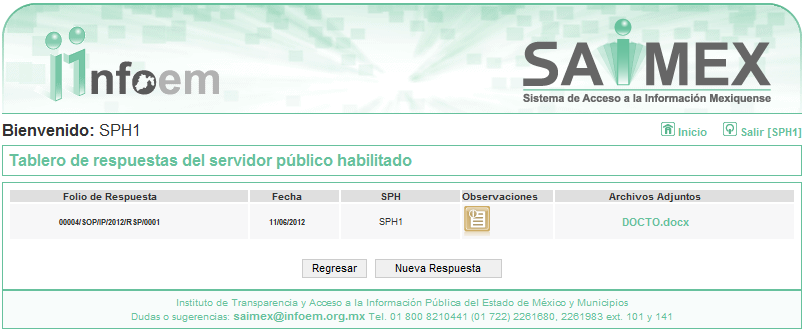 Tablero de respuestas del Servidor Público
Mediante esta pantalla se podrán enviar alcances a la respuesta del requerimiento.
El Servidor Público Habilitado a concluido la atención del requerimiento.

Corresponde al Titular de la Unidad de Información su intervención, , deberá seguir las instrucciones de las laminas 4 y 5
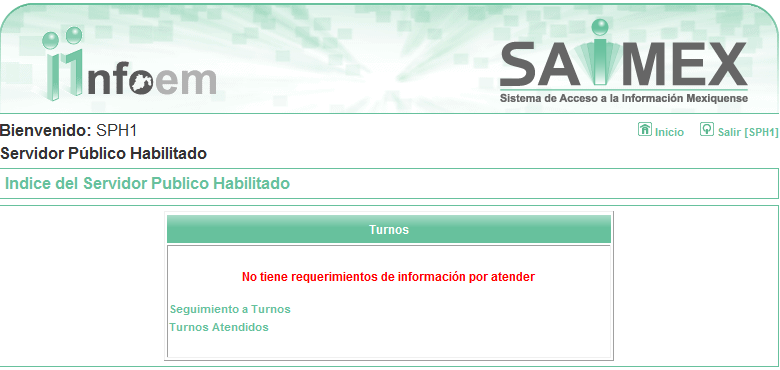 Tablero de requerimientos de información
Mediante el apartado de requerimientos verifiquemos  que se ha concluido con la atención.
Pantalla inicial del SICOSIEM
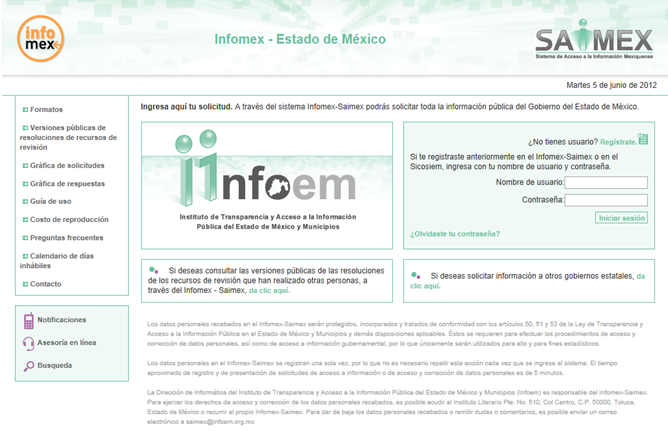 Acceso para Sujetos Obligados.

 Titular de la Unidad de Información
 Servidores Públicos Habilitados
Para acceder al sistema es necesario contar con el usuario y contraseña, el cual deberá ser asignado por el Responsable de la Unidad de Información mediante el modulo del directorio. El cual se encuentra disponible en la intranet.
Análisis de respuesta a requerimiento de información
Para la descripción de las columnas favor de referirse a las diapositivas 10 a la 13.
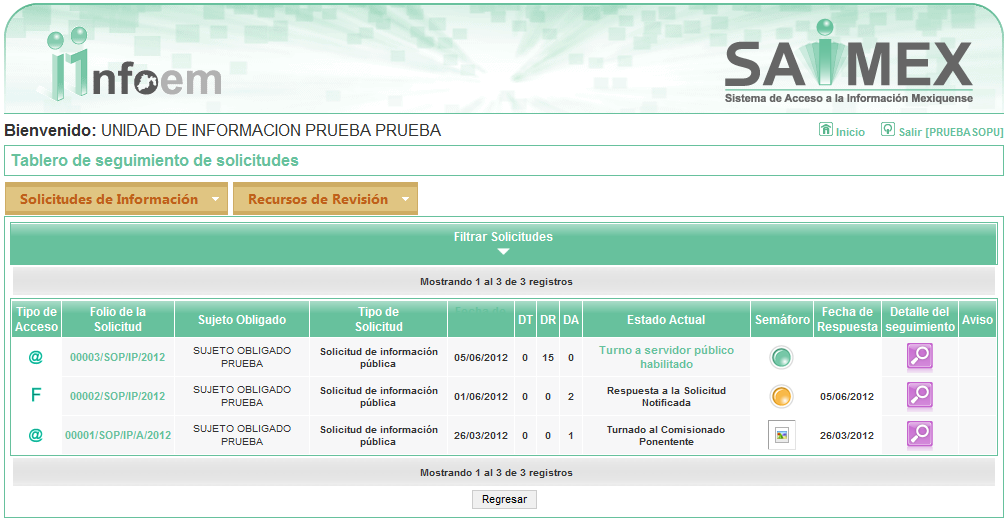 Validación de la respuesta a requerimiento
En la columna de nombre “Estado Actual” visualizaremos y analizaremos la respuesta al requerimiento.
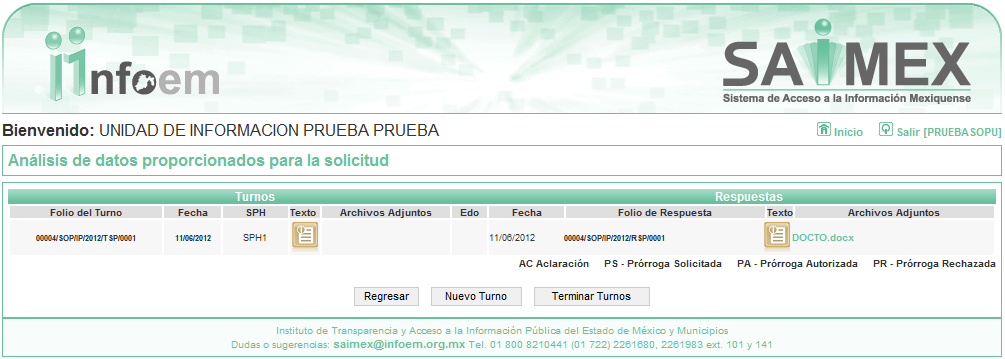 Análisis de la respuesta del Servidor Público Habilitado
En la columna de nombre “Texto” visualizaremos la respuesta al requerimiento.
Aprobación de la respuesta del requerimiento
Mediante la opción “Terminar Turnos” se aprueba la(s) respuesta(s) enviada(s) por el Servidor Público Habilitado.
Contestación a requerimiento
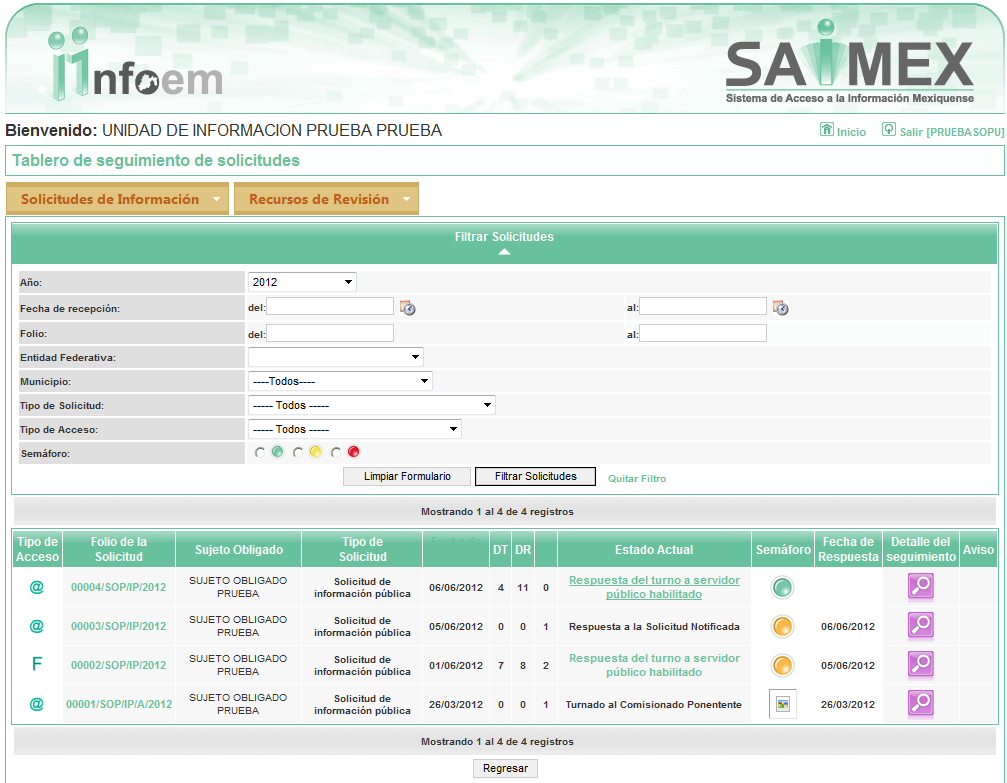 Cambio de estatus
En la columna de nombre “Estado Actual” modificaremos el estatus del requerimiento.
Contestación a requerimiento
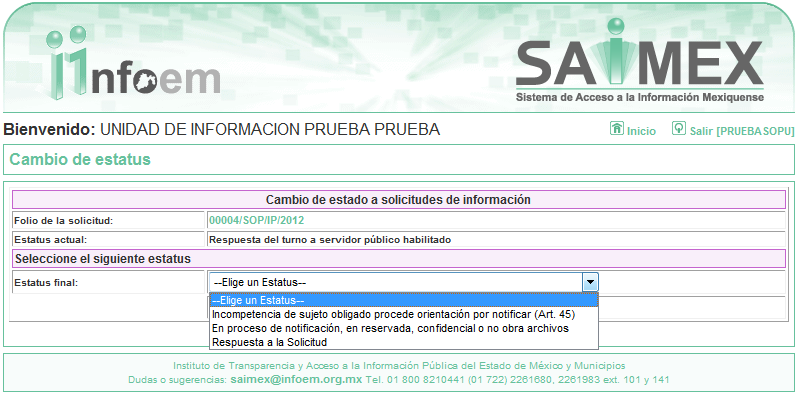 Estatus final
Para el caso de entrega de la información se deberá seleccionar el siguiente estatus
Selección de respuesta(s) para atención del requerimiento
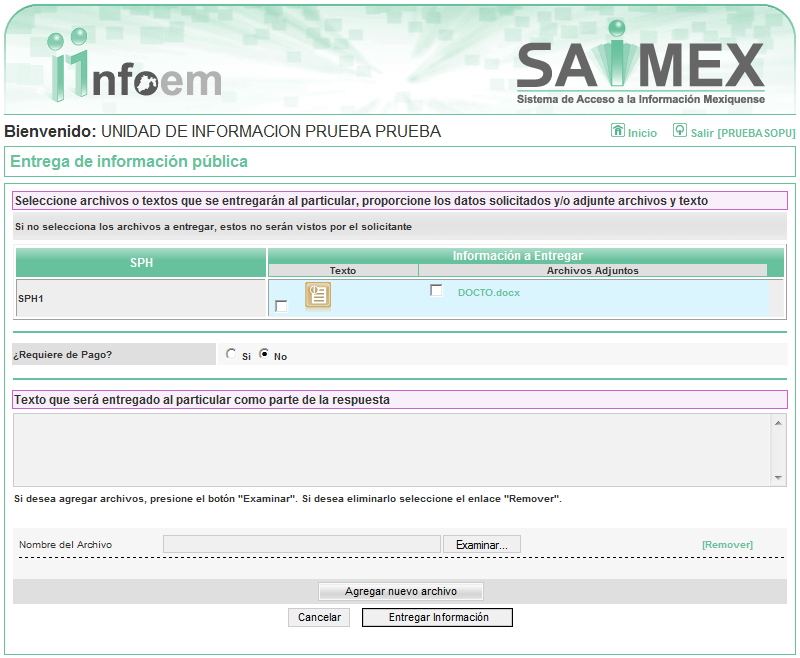 Selección de respuestas
Mediante el apartado el Titular de la Unidad de Información seleccionara las respuestas pertinentes al requerimiento.
Requerimiento de pago
En caso de que el solicitante especifique la entrega de información en otro medio. (Basado en el Código Financiero Art. 70 – bis)
Resumen de la respuesta
El Titular de la Unidad de Información deberá realizar un resumen ejecutivo de la respuesta al requerimiento.
Confirmación de respuestas
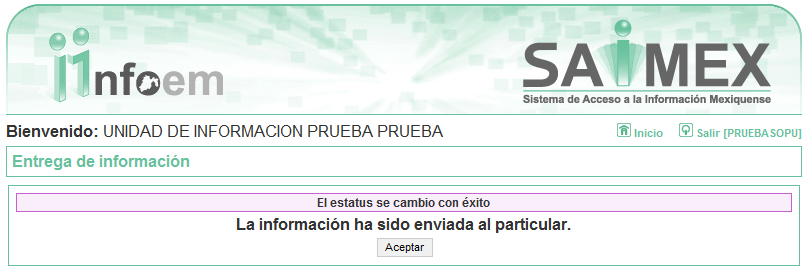 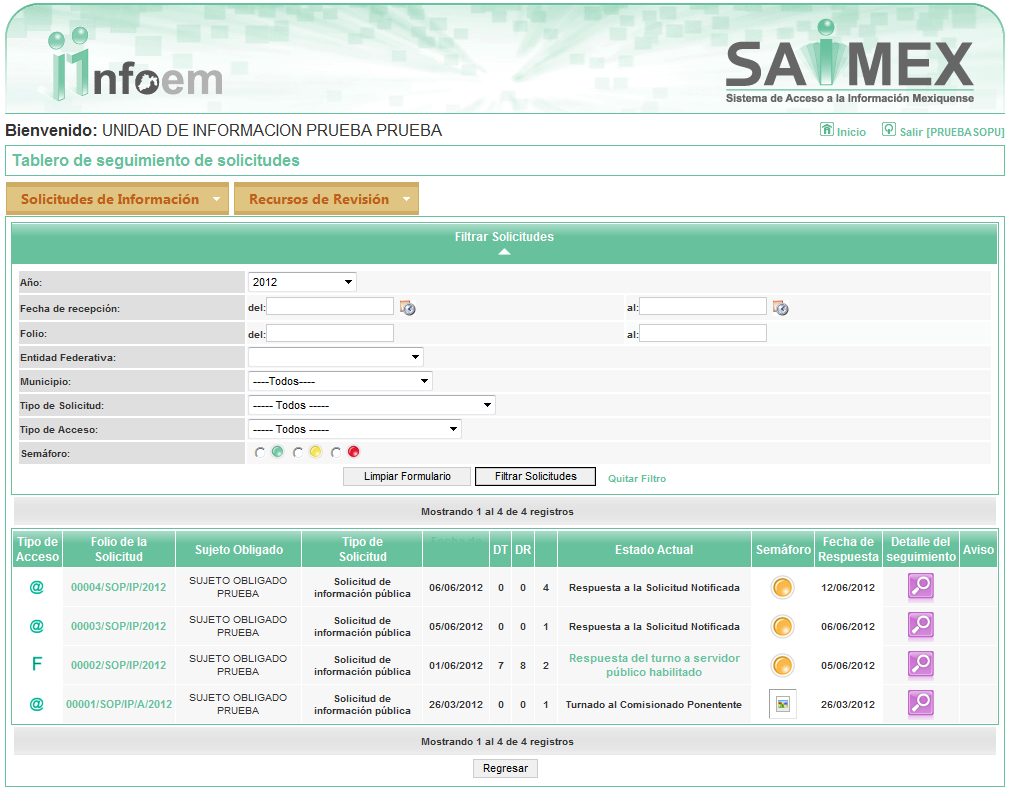 Confirmación de respuesta
Gracias !!!!
Dirección de Informática
Ing. Jorge Géniz Peña
Director de Informática
Ext. 401
jorge.geniz@infoem.org.mx

Ing. Jesús Hernández Huerta
Subdirector de Desarrollo Tecnológico
Ext. 402
Jesus.hernandez@infoem.org.mx

Ing. Omar Gabriel Alegría Ramírez
Jefe de Departamento de Sistemas
Ext. 406
omar.alegria@infoem.org.mx
Por una administración pública unificada y eficiente !!!!